Company History
A Global Top 10 Viral Immunotherapy Pioneer
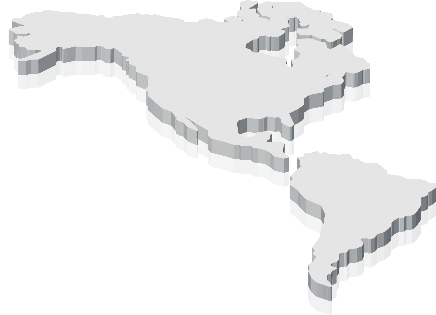 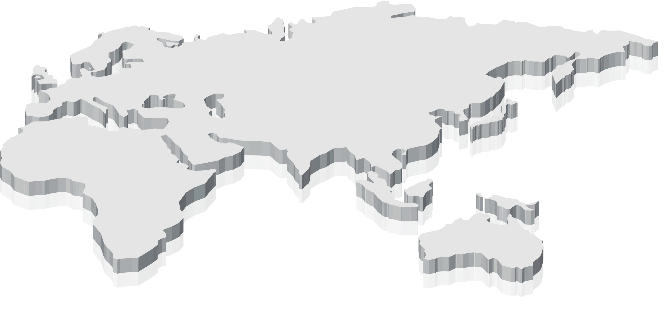 ViroCure HQ & Affiliated Research Institutes
    Seoul, South Korea
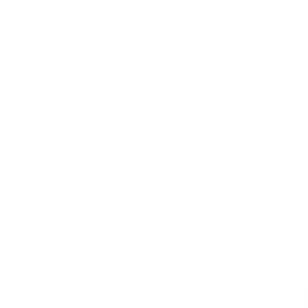 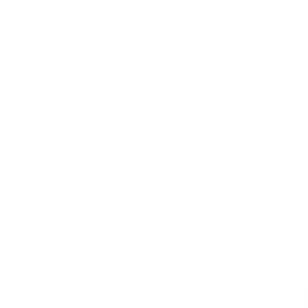 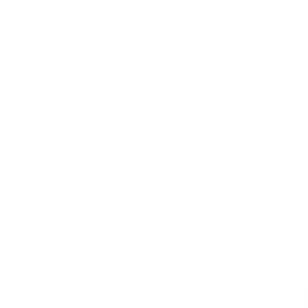 North American R&D Center, Canada
University of Ottawa
1999
2021
2022
2002
2007
2010
2013
ViroCure Australia
     Brisbane
2021+ Commercialization Leap
Foundational research on oncolytic virology at University of Calgary
Myxoma virus research, papers, & patent @ University of Florida
Reovirus papers and patents
RC402-IT Australia Phase 1 clinical trial (1a/1b)  in progress
RC402-PO, MC509-N1 Preclinical
RC402-IT Clinical trial completion
Squirrel virus research, papers, & patents @ KRIBB
Established Cancer Virus Research Center @ Dankook University College of Medicine for oncolytic virus research
Est. Bio Safety Level 2 (BSL2) laboratory
Opened ViroCure USA lab @ Moffit Cancer Center in Tampa, Florida
Strategic co-op w/ Seoul Asan Hospital
Investment & strategic partnership w/ EDGC
Est. ViroCure Australia in Brisbane
RC402 Clinical sample production
Strategic R&D co-op w/ CHA Bundang Medical Center
Strategic partnership w/ Y Biologics
Established ViroCure Inc.
Jul 2020
Apr 2019
Feb 2017
Jun 2016
Sep 2017
Dec 2017
Oct 2019
Dec 2019
1999-2015 R&D Infrastructure Establishment
2016-2020 Startup and Growth
MC509-N2/N3, RP116-M Preclinical
RC402-PO, MC509-N1 
       Technology transfer/Joint clinical trials
2023
1